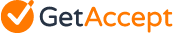 Mutual Action Plan (MAP) Template
Objectives.
Initial Details.
Stakeholders.
Milestones.
Resources.